Figure 2. Diagramatic outline of the use of a cell line-based model system to identify and both functionally and ...
Hum Mol Genet, Volume 17, Issue R2, 15 October 2008, Pages R174–R179, https://doi.org/10.1093/hmg/ddn270
The content of this slide may be subject to copyright: please see the slide notes for details.
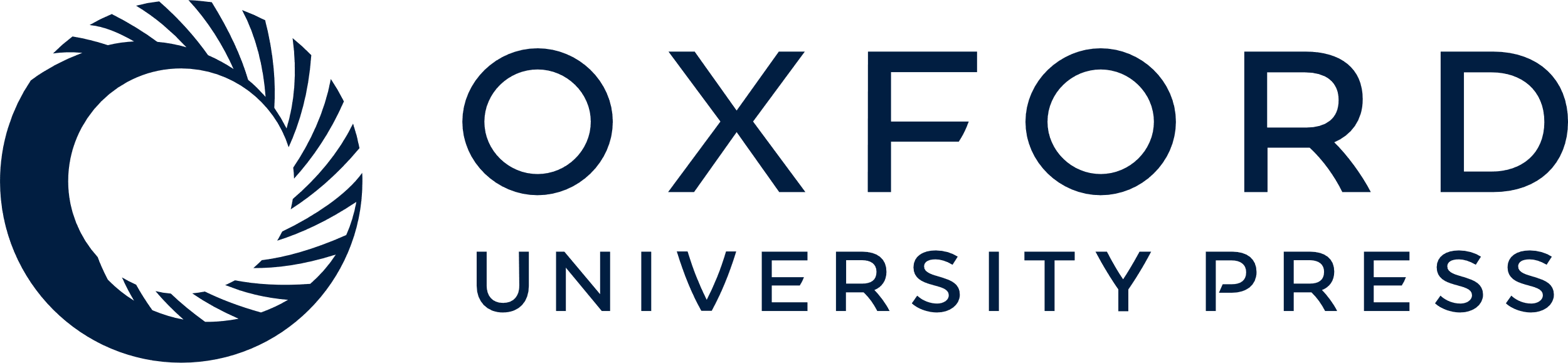 [Speaker Notes: Figure 2. Diagramatic outline of the use of a cell line-based model system to identify and both functionally and clinically validate pharmacogenomic candidate genes.


Unless provided in the caption above, the following copyright applies to the content of this slide: © The Author 2008. Published by Oxford University Press. All rights reserved. For Permissions, please email: journals.permissions@oxfordjournals.org]